Tsars, Soviets, and Saints
A Historical Examination of the Physical Distribution of Protestants in Russia
Geographic Distribution
Protestant Distribution
The Volga Region
The Caucasus Region
Urban areas (St. Petersburg and Moscow)
Siberia and the Far East
Map of Russia. (n.d.). Britannica. https://www.britannica.com/place/Russia.
Geographic trends
General Distribution
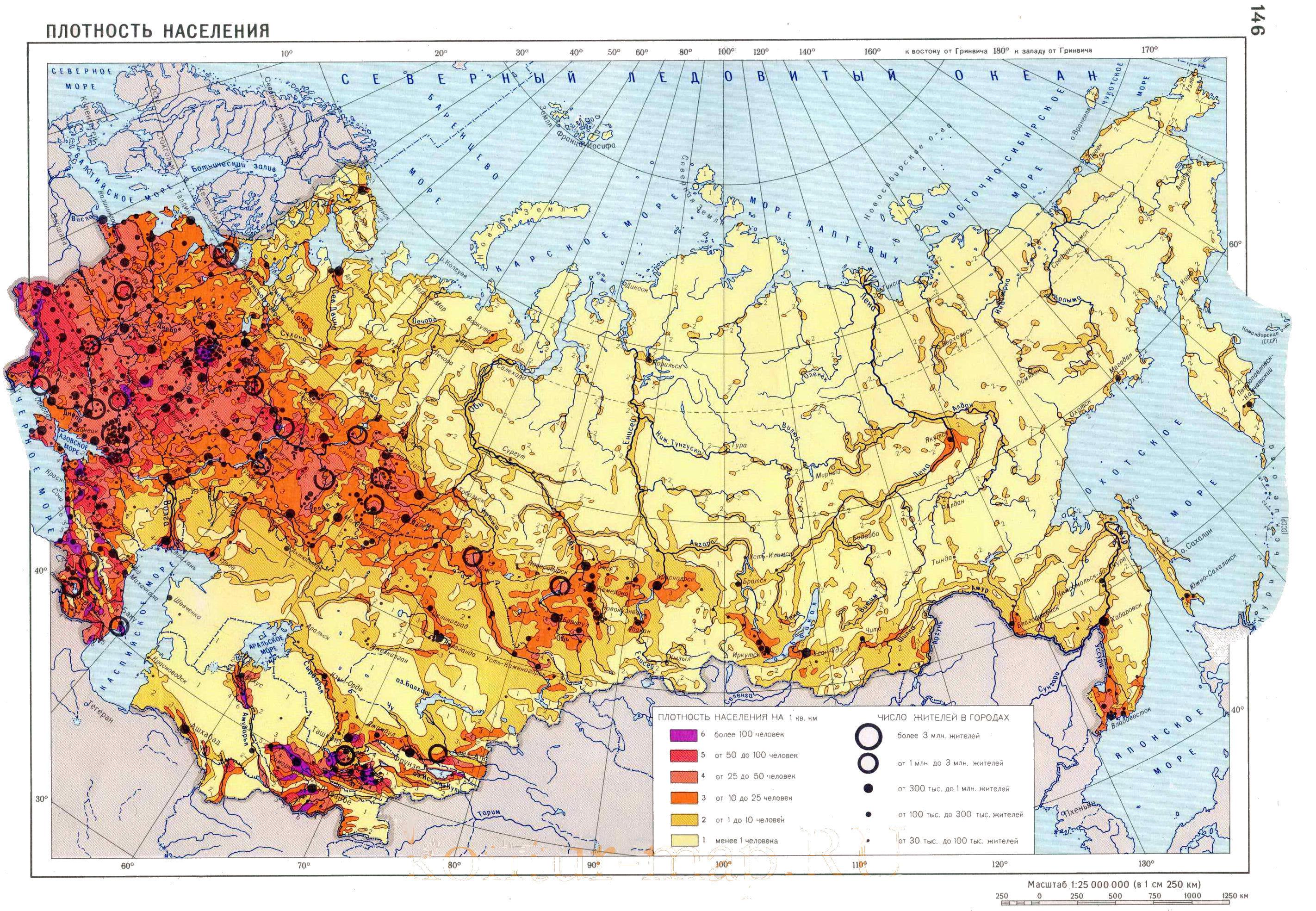 Russia Population Density Map. Maps-Russia. https://maps-russia.com/russia-population-density-map.
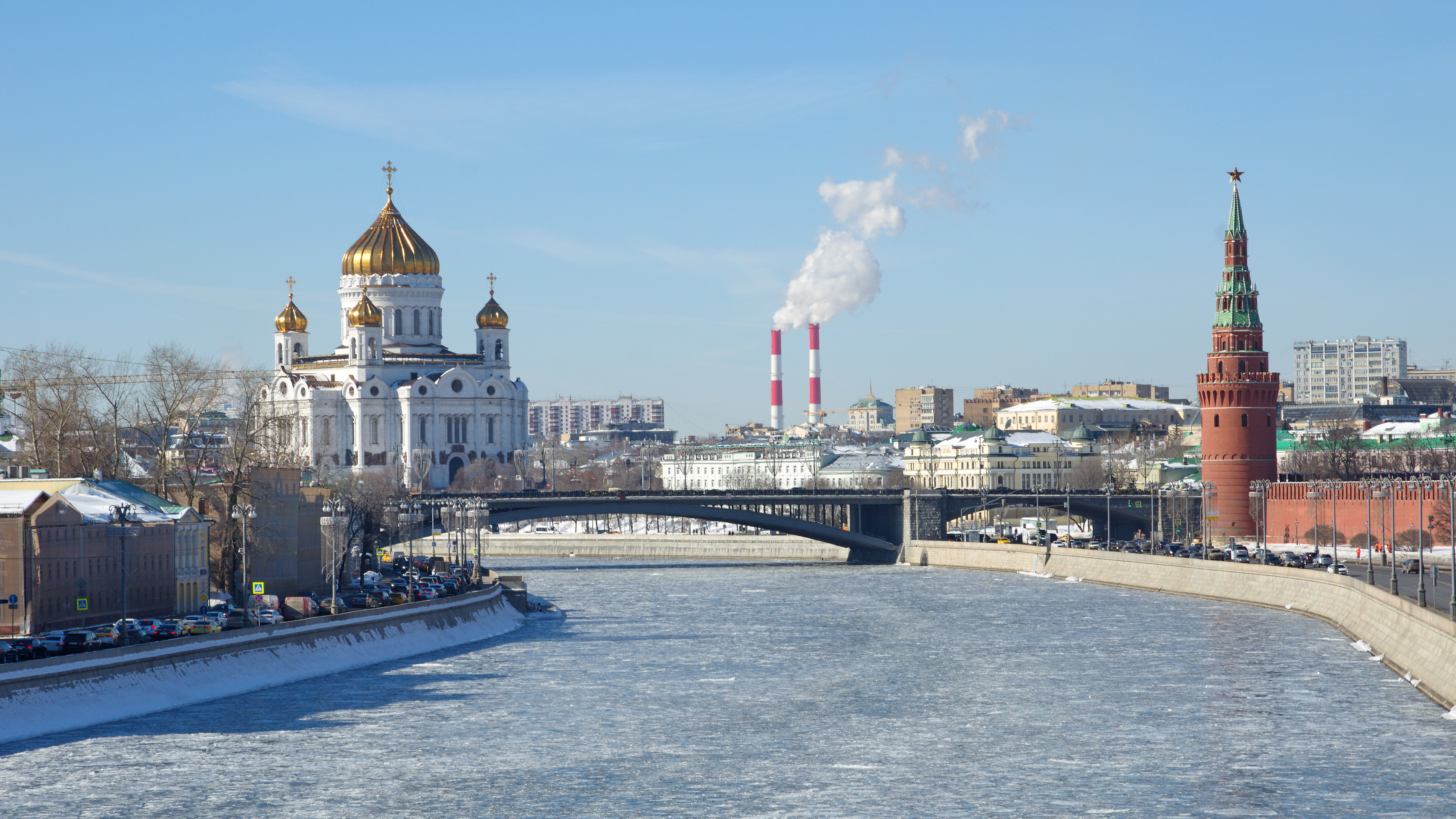 Urbanization
Urbanization
iStock/Getty Images. Moscow in Winter. The Culture Trip. https://theculturetrip.com/europe/russia/articles/how-to-make-the-most-of-24-hours-in-moscow-in-winter/
Historical Analysis
Key Themes
Government Intervention
Personal Faithfulness
“At that time a great persecution arose against the church which was at Jerusalem; and they were all scattered throughout the regions of Judea and Samaria … Therefore those who were scattered went everywhere preaching the word.”

- Acts 8:1,4 (NKJV)
Catherine II and German Immigrants
1763 - Catherine II invites foreigners to Russia
Germans settle along the Volga River
Brompton, Richard. Catherine II. (1782.) Britannica. https://www.britannica.com/biography/Catherine-the-Great/images-videos.
Baptists in the Caucasus
1867 - Nikita Voronin baptized by a Lithuanian Christian
Foreign believers from England, Syria, and Lithuania played a role in Voronin’s conversion.
1830 - Nicholas I exiles religious dissidents
Impact of the Baptist movement disputed by historians
Nicholas I. (n.d.). Britannica. https://www.britannica.com/biography/Nicholas-I-tsar-of-Russia/images-videos.
“Pashkovism” in St. Petersburg
Lord Radstock 
Colonel Pashkov
Beginnings of organized Baptist movement
Growth in Siberia and the Far East
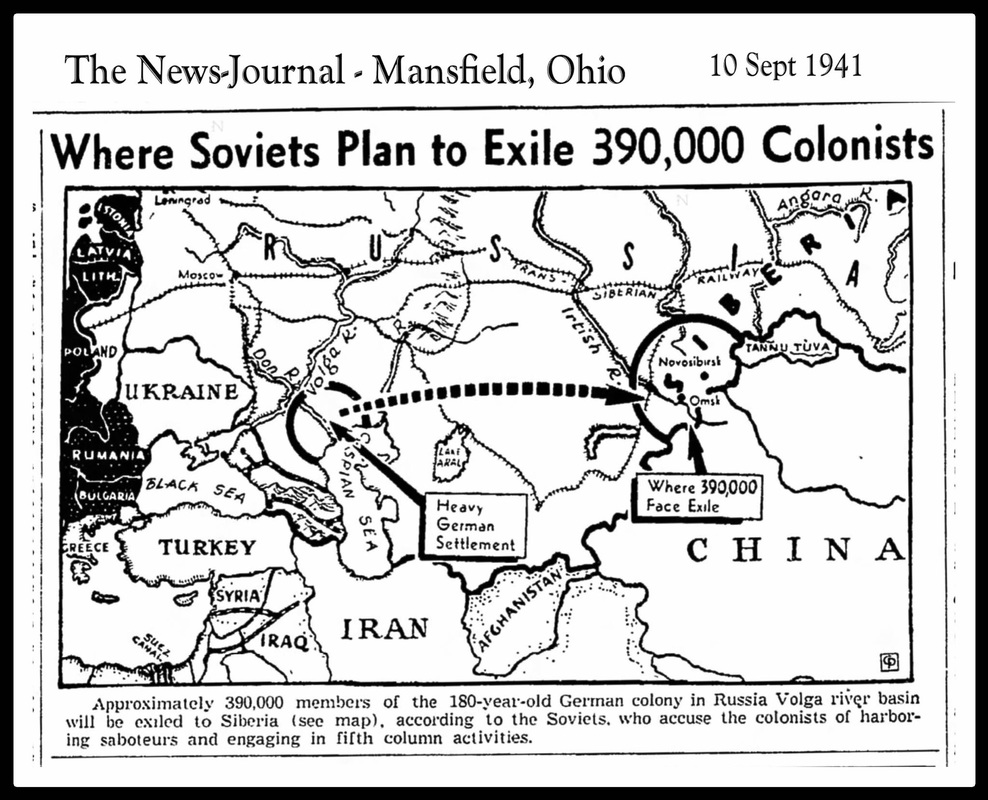 Deportation of Russian Germans during World War II 
1956 – freedom to travel re-established
Impact on Russian Protestants
Where Soviets Plan to Exile 390,000 Colonists. (September 10, 1941). NorkaRussia. https://www.norkarussia.info/deportation-1941.html
Conclusion